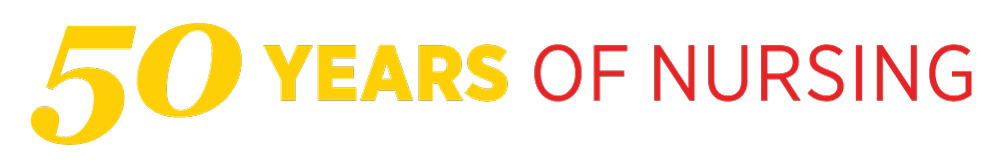 2
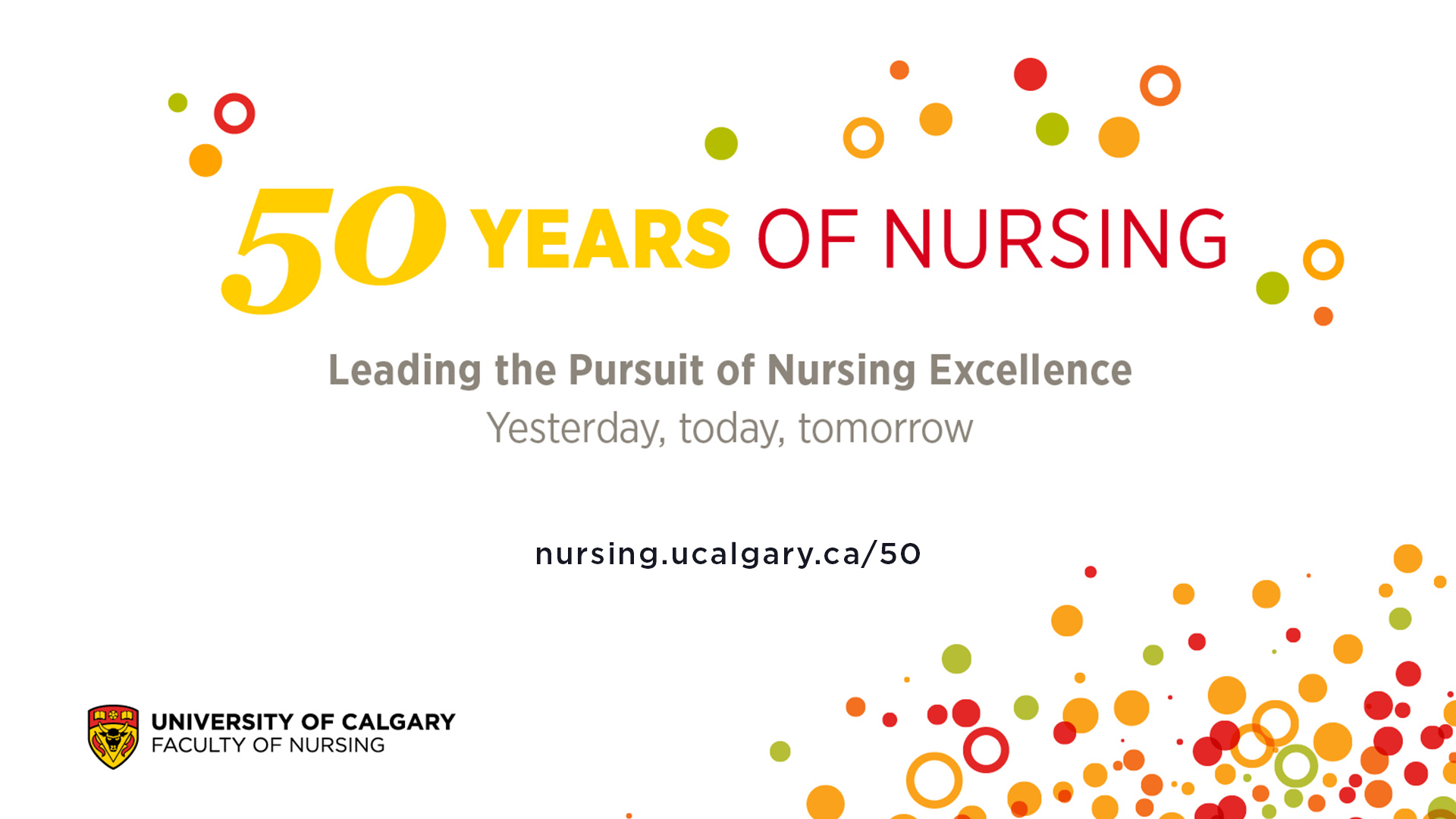 3